Заболеваемость населения
Заболеваемость
– важнейший показатель состояния общественного здоровья, характеризующий распространенность, структуру и динамику зарегистрированных врачами болезней среди населения в целом или в отдельных его группах (возрастных, половых, территориальных, профессиональных и др.) и служащий одним из критериев оценки работы врача, медицинского учреждения, органа здравоохранения
Заболеваемость
собственно заболеваемость (первичная заболеваемость) — совокупность новых, нигде ранее не учтенных и впервые в данном календарном году выявленных среди населения заболеваний;

 болезненность (распространенность заболеваний) — совокупность всех имеющихся среди населения заболеваний, как впервые определенных в данном календарном году, так и зарегистрированных в предыдущие годы, по поводу которых больные вновь обратились за медпомощью в данном году (накопленная заболеваемость)
Заболеваемость
Наиболее полные и точные данные о заболеваемости могут быть получены путем проведения специально организованных, чаще всего выборочных, медико-статистических и эпидемиологических исследований, а также на основе достоверного учета данных обращений к врачам амбулаторно-поликлинических учреждений
Заболеваемость
На основе сплошного учета заболеваний, зарегистрированных при обращении к врачам, изучают общую заболеваемость населения 

За единицу учета в этом случае принимают первое обращение к врачу по данному заболеванию в данном календарном году (острые заболевания регистрируются при каждом новом их возникновении, хронические учитываются только один раз в году)
Заболеваемость по обращаемости
Термин «обращение» носит обобщающий характер, объединяя изложенные в письменной или устной форме предложения, заявления, ходатайства или жалобы гражданина. Другими словами обращение пациента в учреждение здравоохранения это просьба об оказании ему медицинской помощи по проблемам, связанным со здоровьем

«Врачебное посещение» - статистическая единица учета, соответствующая одному посещению здоровым (больным) врача или одному посещению врачом здорового (больного) на дому в зависимости от цели обращения
Заболеваемость по обращаемости
Каждое обращение больного (здорового) пациента по поводу жалоб на здоровье или конкретных факторов, влияющих на состояние его здоровья, сопровождается первичным врачебным посещением. 
Если эпизод контакта пациента с врачом заканчивается за одно посещение, то число посещений будет соответствовать числу обращений. 
Однако редко врачу удается разрешить проблему пациента в одно посещение, следовательно, число посещений практически всегда будет превышать число обращений
Заболеваемость по обращаемости
Первичное обращение (синоним первичное посещение) – первое обращение за медицинской помощью в данном календарном году по поводу заболевания, как впервые возникшего, так и зарегистрированного в прошлые годы 

Первичное обращение служит единицей учета заболеваемости населения по данным обращаемости
Заболеваемость
Статистика заболеваемости в амбулаторно-поликлинических учреждениях базируется на регистрации и кодировании всех болезней и других причин обращения за медицинской помощью

Учет статистической информации о заболеваемости в амбулаторно-поликлинических учреждениях осуществляется для формирования государственной статистической отчетности учреждений здравоохранения
Форма ФСН №12 «Сведения о числе заболеваний, зарегистрированных у пациентов, проживающих в районе обслуживания медицинской организации»
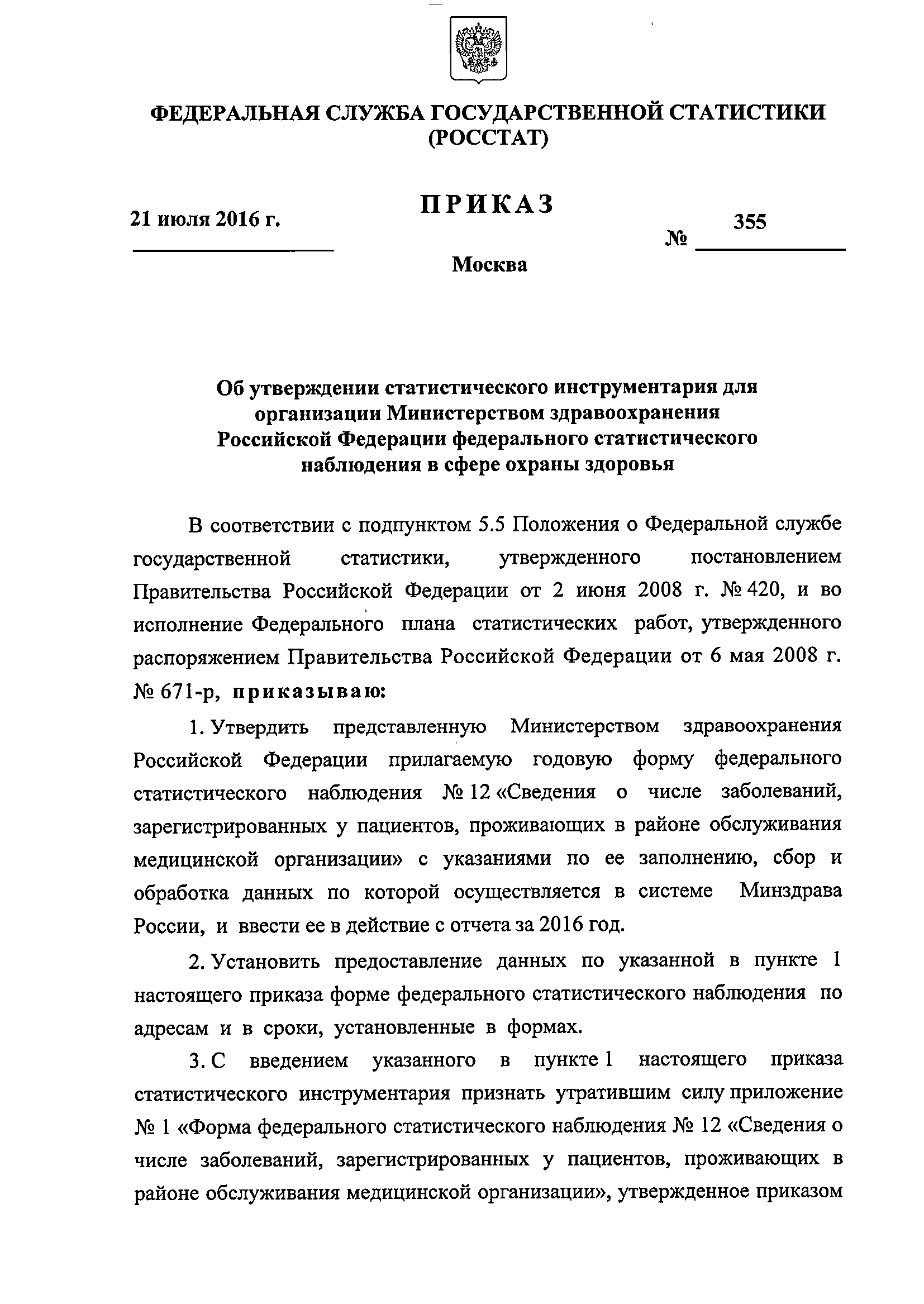 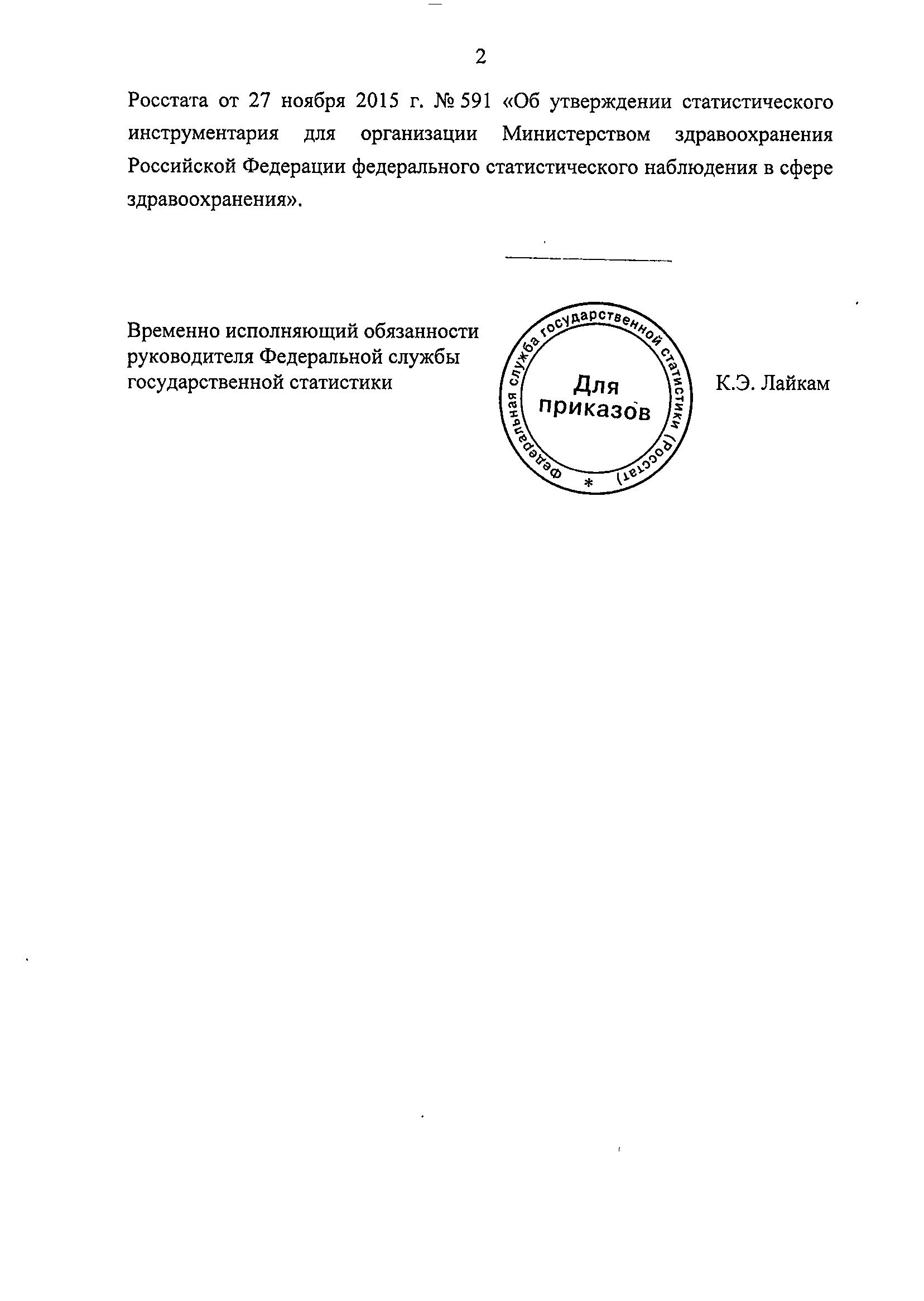 Форма ФСН №12 «Сведения о числе заболеваний, зарегистрированных у пациентов, проживающих в районе обслуживания медицинской организации»
Форма ФСН №12
составляется всеми медицинскими организациями, входящими в номенклатуру медицинских организаций, оказывающих медицинскую помощь в амбулаторных условиях (приказ МЗ РФ №529н от 06.08.2013 г.);

при наличии у юридического лица обособленных подразделений Форма заполняется как по каждому обособленному подразделению, так и по юридическому лицу без этих обособленных подразделений;

обособленное подразделение – любое территориально обособленное подразделение, по месту нахождения которого оборудованы стационарные рабочие места (не зависимо от наделенных полномочий и от того, отражено это в учредительных документах или нет)
Форма ФСН №12
в Форму не включают сведения о заболеваниях с кодами по МКБ-10, отмеченных звездочкой (*);

в Форму включают один раз в год сведения об основном, фоновом, конкурирующем и сопутствующем заболеваниях;

сведения об осложнениях основного и других заболеваний в Форму не включают;

пациенты, имеющие два и более заболевания, показываются по соответствующим строкам по числу выявленных и зарегистрированных заболеваний
Форма ФСН №12
в таблицы 1000, 2000, 3000 и 4000 по соответствующим строкам включают сведения о заболеваниях, зарегистрированных у пациентов впервые в жизни (графа 9), впервые в жизни и повторно (графа 4) один раз в году;

также включают число заболеваний у пациентов, состоящих под диспансерным наблюдением на конец отчетного года по соответствующему заболеванию (графа 15);

в графе 8 отмечают, сколько пациентов с заболеваниями взято под диспансерное наблюдение из графы 4
Форма ФСН №12 (структура)
Информация формируется в двух разрезах:

0 – заболеваемость всего населения субъекта РФ;

1 – заболеваемость сельского населения субъекта РФ
Форма ФСН №12 (структура)
Информация формируется по следующим 
возрастным группам (6 разделов):

Дети (0-14 лет включительно) [1000, 1001, 1002, 1100];
Дети первого года жизни [1500, 1600, 1650, 1700, 1800, 1900] НОВЫЙ РАЗДЕЛ!!!;
Дети (15-17 лет включительно) [2000, 2001, 2100];
Взрослые 18 лет и более [3000, 3002, 3100];
Взрослые старше трудоспособного возраста (с 55 лет у женщин и 60 лет у мужчин) [4000, 4001, 4100];
Диспансеризация студентов высших учебных заведений [5000, 5100]
Форма ФСН №12 (структура)
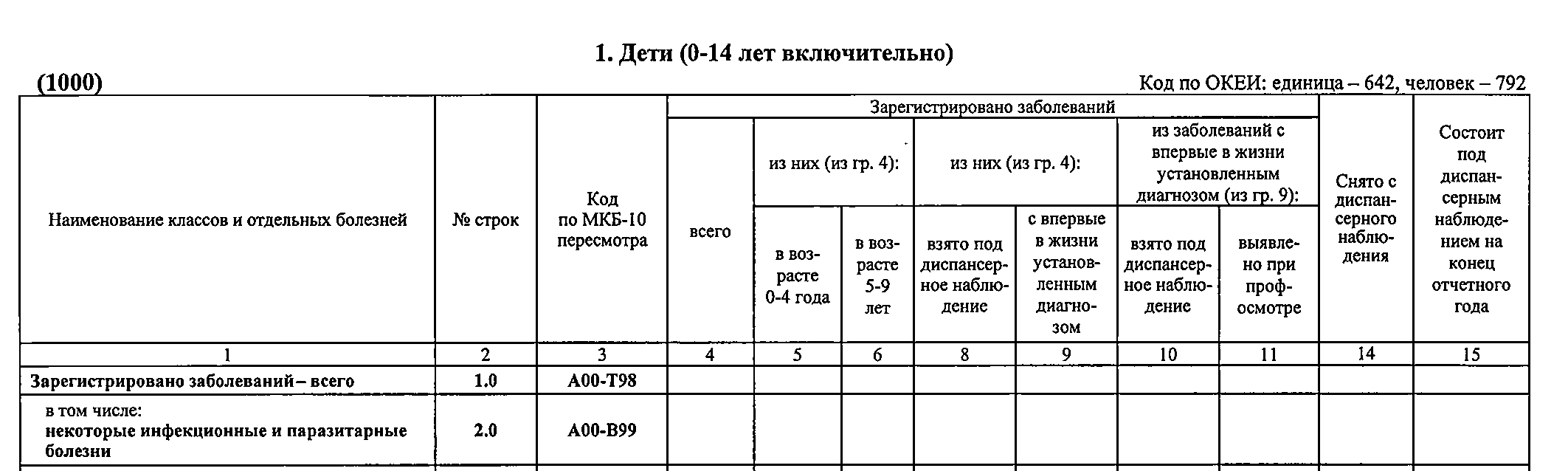 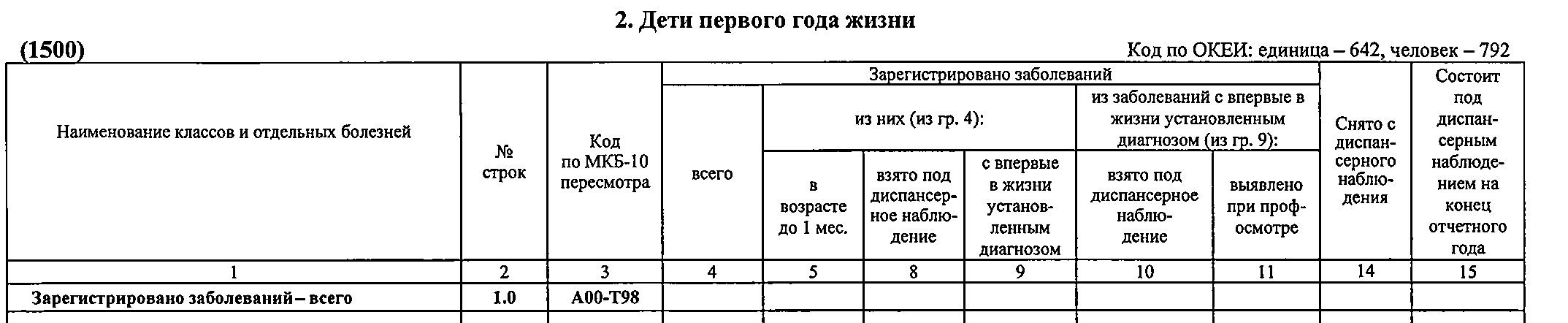 Форма ФСН №12 (структура)
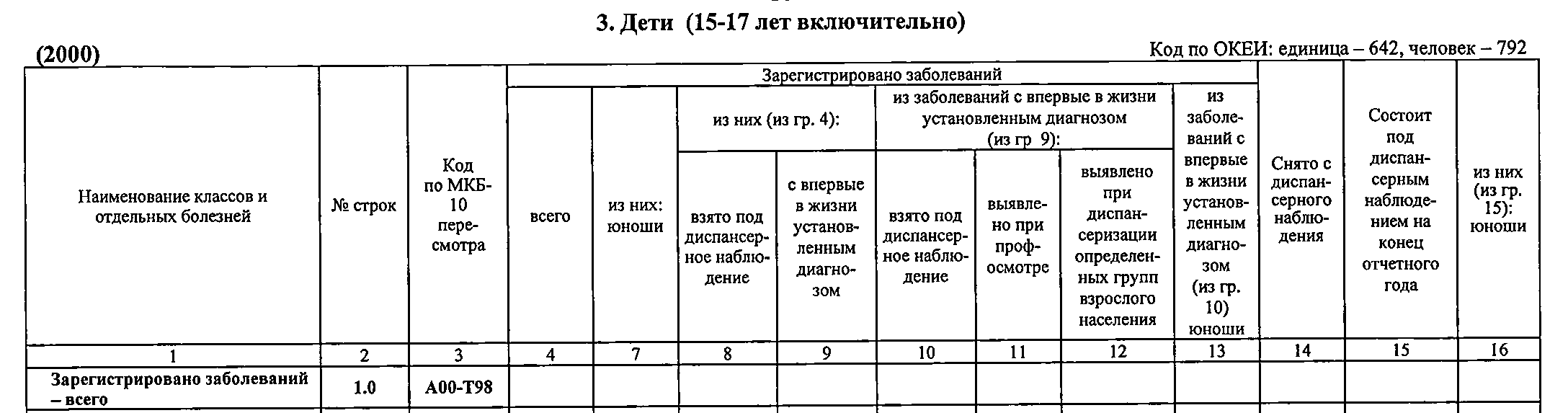 Контроль «девушек»:
«всего» (гр.4) – «из них: юноши» (гр.7) = «всего девушки»;
«с впервые в жизни …» (гр.9) – «из заболеваний … юноши» (гр.13) = «девушки впервые»
 Итого: «всего девушки» - «девушки впервые» - не должно быть отрицательных значений
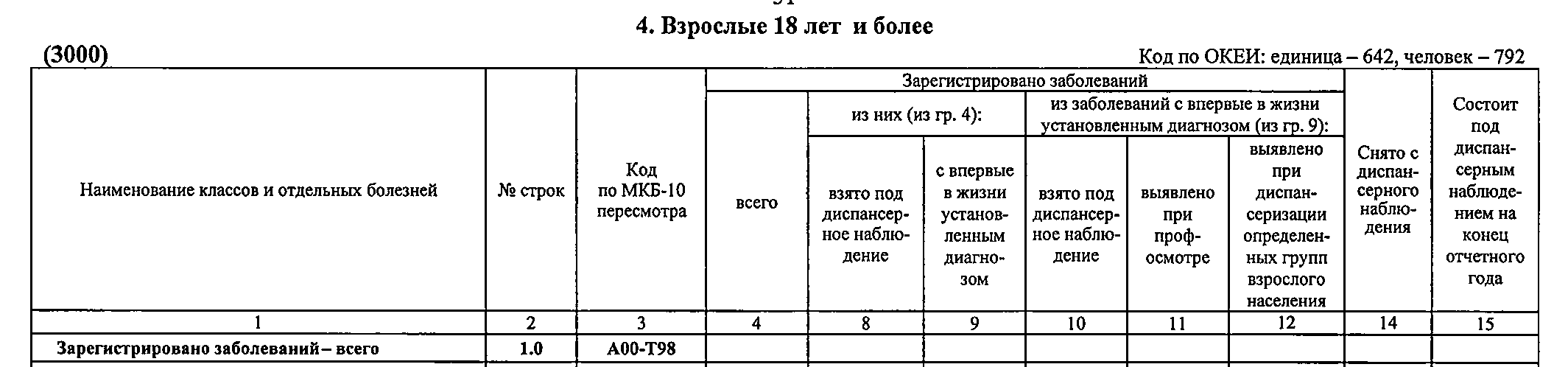 Форма ФСН №12 (структура)
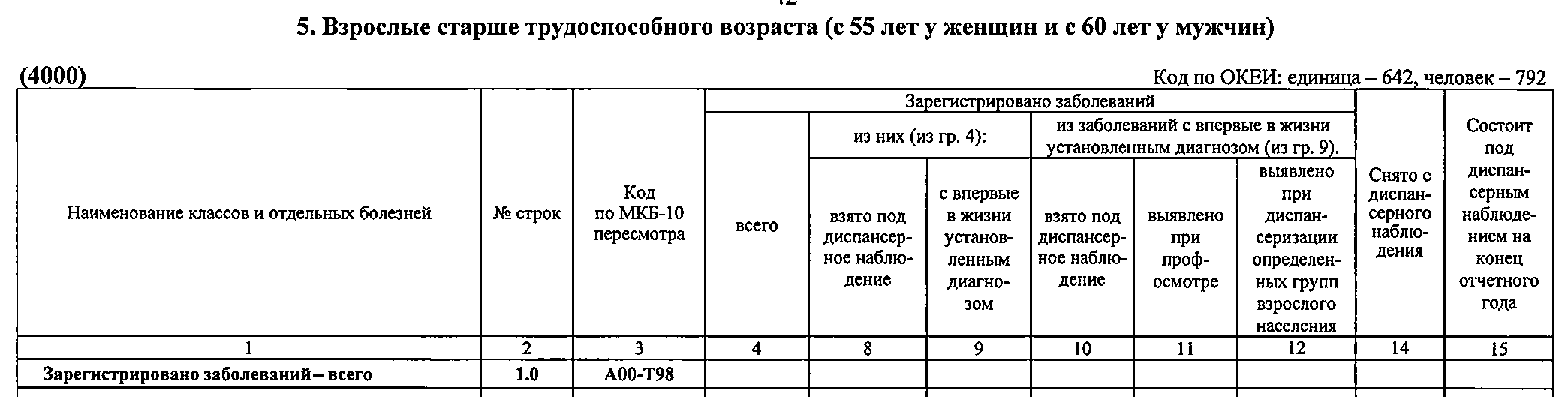 Контроль «врослых»:
Значения в графоклетках т. 4000 не могут быть больше, чем в соответствующих графоклетках т. 3000
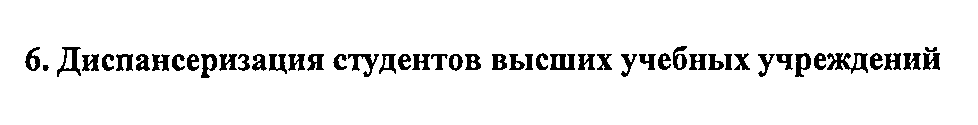 Форма ФСН №12 (структура)
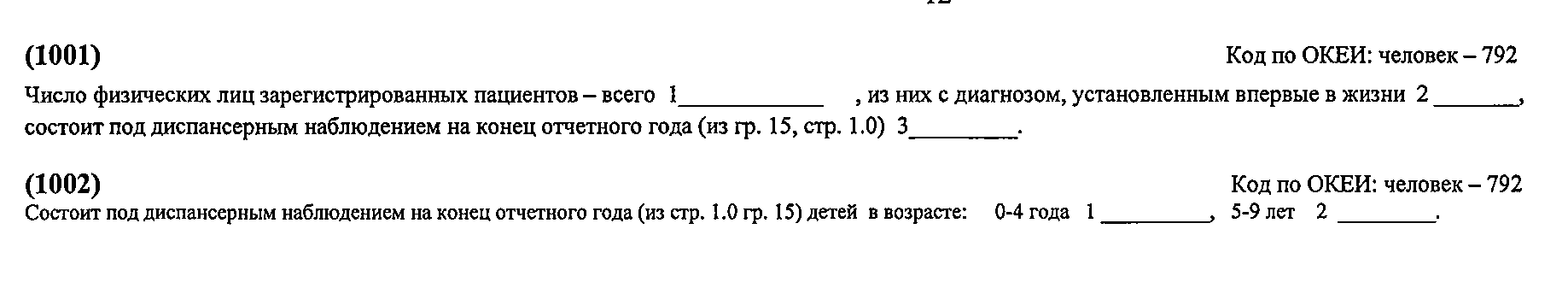 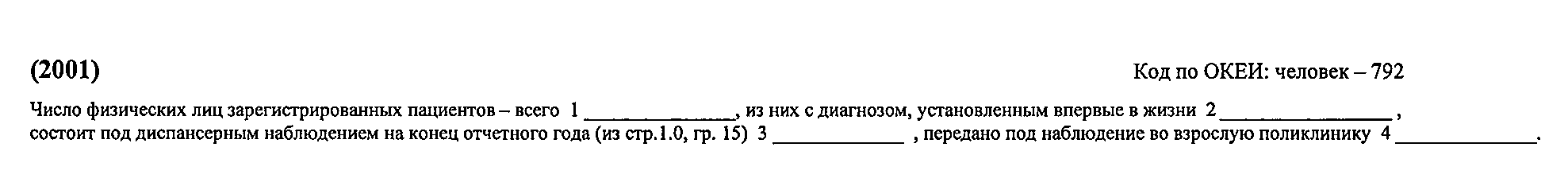 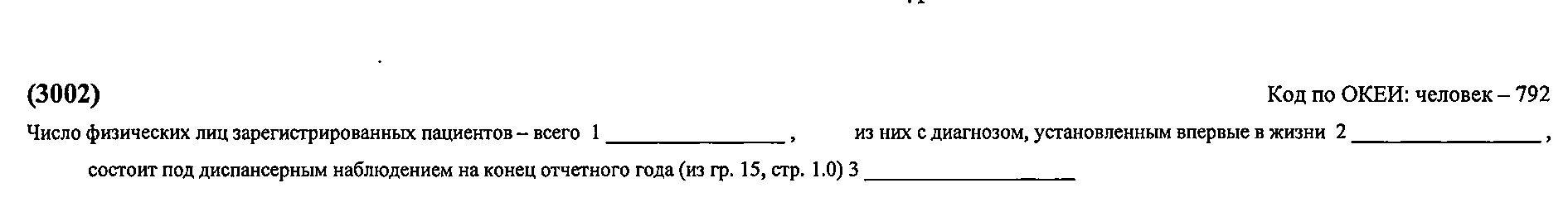 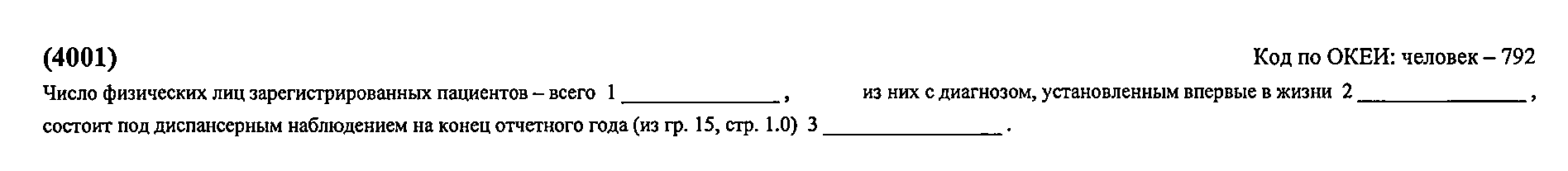 Форма ФСН №12 (структура)
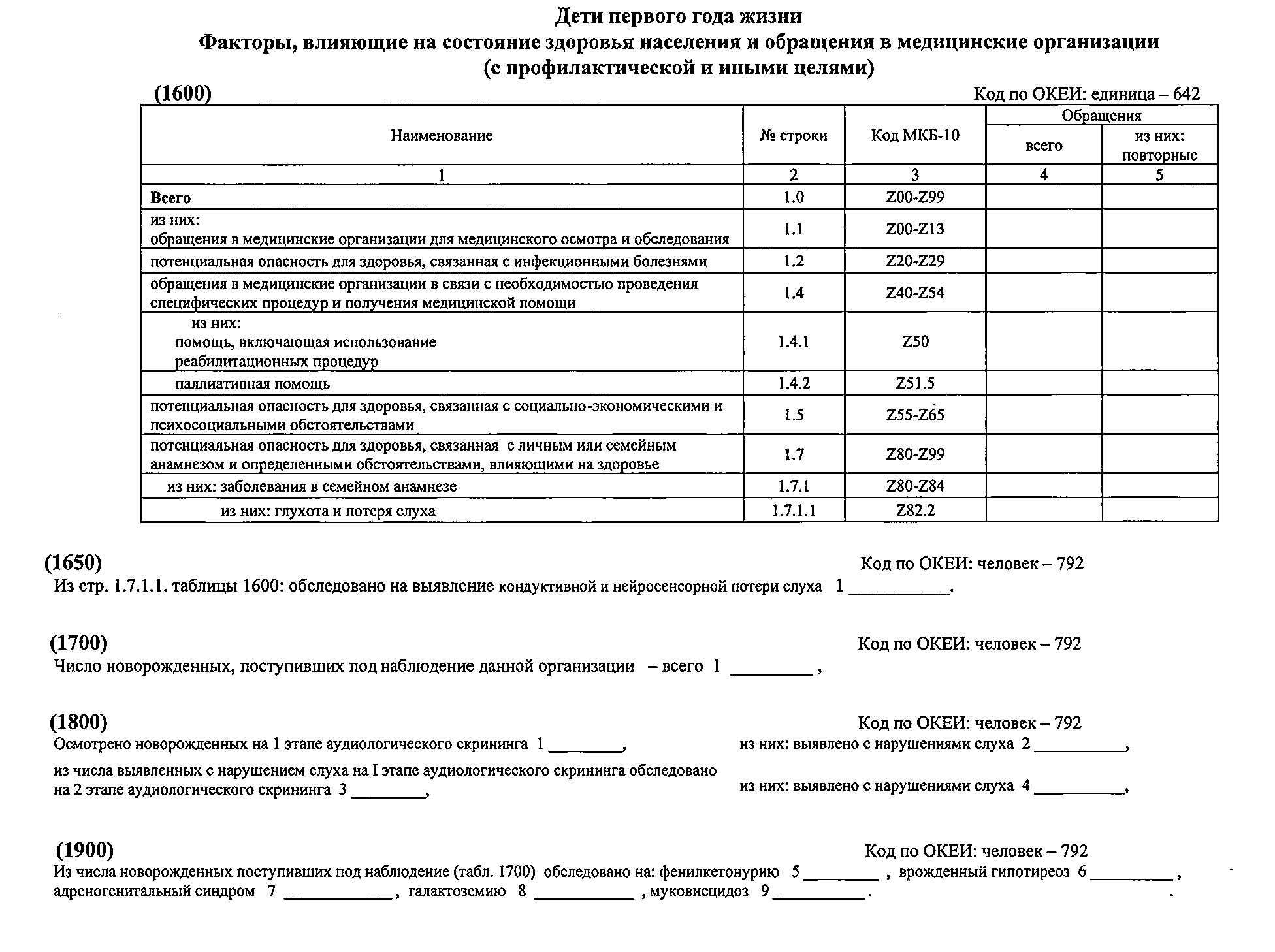 В соответствии с Указаниями по заполнению формы федерального статистического наблюдения №12все таблицы формы заполняются по всем строкам и графам
Некоторые условия контроля
Обязательно проводить внутриформенный, межформенный и межгодовой контроли
Исключение:строка 10.4.1.1 – I20.0 –нестабильная стенокардиязаполняется по физическим лицам графы 4 и 7 ?????????
Форма ФСН №12
повторно возникающие в течение года острые пневмонии, острая ревматическая лихорадка, острые и повторные инфаркты миокарда, острые нарушения мозгового кровообращения регистрируются как острые со знаком (+);

по строкам, соответствующим указанным патологическим состояниям графы 4 (всего) и 9 (впервые) таблиц 1000, 1500, 2000, 3000, 4000 д.б. равны
Форма ФСН №12
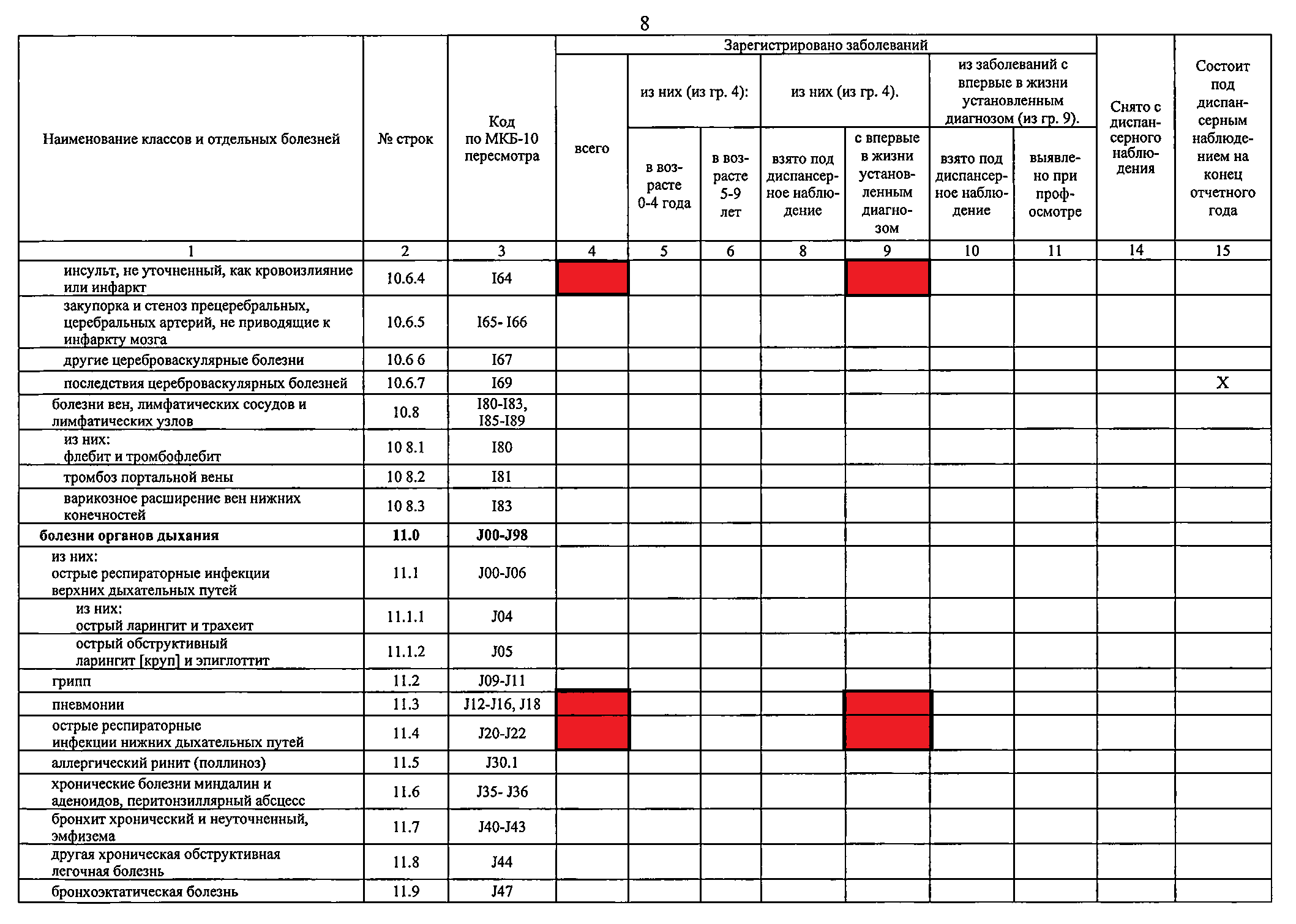 ВСЕГО = ВПЕРВЫЕ
Форма ФСН №12
пациенты с острыми пневмониями наблюдаются в течение 6 месяцев, а затем снимаются с диспансерного учета (графа 15 – заболевшие во втором полугодии);

пациенты с острыми, повторными инфарктами миокарда и острыми нарушениями мозгового кровообращения наблюдаются в течение 28-30 дней, а затем снимаются с диспансерного учета (графа 15 – заболевшие в декабре месяце);

пациенты с острой ревматической лихорадкой наблюдаются в течение 3-х месяцев, а затем снимаются с диспансерного учета (графа 15 – заболевшие в четвертом квартале)
Форма ФСН №12
некоторые острые заболевания (острый отит, острый миокардит, острые респираторные инфекции верхних и нижних дыхательных путей, грипп, травмы, за исключением последствий) регистрируются столько раз, сколько они возникают в течение отчетного года, при этом графа «Всего» должна быть равна графе «Зарегистрировано впервые» по соответствующим строкам;

при обострении хронических заболеваний регистрируют эти хронические заболевания, а не их острые формы
Форма ФСН №12
т.к. продолжительность стенокардии в МКБ-10 не определена, стенокардия регистрируется как самостоятельное заболевание, впервые выявленное – первый раз в жизни, а затем – один раз в год со знаком (–)

Случаи приступов стенокардии при атеросклеротической болезни сердца как самостоятельные заболевания не регистрируются!!!
Форма ФСН №12
отдельные состояния, возникающие в перинатальном периоде у детей регистрируются как острые (графа «Всего» должна быть равна графе «Зарегистрировано впервые»), дети наблюдаются в течение 1 месяца, поэтому в графе «Состоит под диспансерным наблюдением» на конец отчетного периода показывают только тех детей, у которых эти состояния развились в декабре месяце отчетного года
Форма ФСН №12
строка 17.0 «отдельные состояния, возникающие в перинатальном периоде» таблиц 2000 и 3000 заполняется только в случаях перинатальной смертности и касается состояния здоровья матери;

данные случаи кодируются кодами Р00-Р04, а не кодами XV класса (Беременность, роды и послеродовый период;

в связи с чем, в таблице 1000 коды МКБ-10 P05-96, в таблицах 2000 и 3000 – P00-04
Форма ФСН №12
Форма ФСН №12
по классу «Некоторые инфекционные и паразитарные болезни» Форма заполняется на основании  учётной формы № 060/у «Журнал учёта инфекционных заболеваний»;

по строкам «Злокачественные новообразования» и «Психические расстройства» Форма должна совпадать с соответствующими специализированными Формами по количеству зарегистрированных заболеваний
Форма ФСН №12
состояния класса XVIII «Симптомы, признаки и отклонения от нормы, выявленные при клинических и лабораторных исследованиях, не классифицированные в других рубриках» (стр. 19.0), как правило, не должны регистрироваться;

в данный класс рекомендовано включать тубинфицированность и вираж туберкулиновых проб
Форма ФСН №12
состояния класса «Травмы, отравления и некоторые другие последствия воздействия внешних причин» (стр. 20.0) должны соответствовать патологическим состояниям, указанным в форме №57 «Сведения о травмах, отравлениях и некоторых других последствиях воздействия внешних причин»
Благодарю за внимание!